Grace Bible Church Glorifying God by Making Disciples of Jesus Christ
A reminder to consider others Please:
Turn off your cell phone or set to vibrate only
Turn off sound to all electronic devices
Use the nursery or cry room if your child is fussy
Get up during the preaching only if absolutely necessary (please sit in back if you must leave early)
Introduction to The ApocalypseRevelation 1:1-3
Revelation traces to the Greek word ajpokavluyiV / apokalypsis meaning “to uncover” and hence to reveal
This will not be a short study for the book is too complex for that
This will not be an academic treatise. That would be too complex and that is not the purpose of sermons
Preliminary Thoughts
I will strive to avoid the pitfalls of speculations that are often a part of sermons on prophecy
The goal is to be detailed enough to make Revelation understandable without bogging down in the debates
Preliminary Thoughts
Hesitancy to preach through Revelation changed in 2020 as the need to prepare for persecution increased
A political reprieve in the USA does not mean reduction of persecution in other nations - or “blue” states
Preliminary Thoughts
Those who will go through the Tribulation will need something to help them understand it and seek God
The sermon series since 2020 have been preparing the background for understanding Revelation
Preliminary Thoughts
I have been forced to study eschatology in detail many times and am very confident in my position 
Charity is given to those with opposing views provided they believe in Christ’s promised physical return
Preliminary Thoughts
There is a blessing in studying Revelation and heeding its warnings (2 Peter 3:14)
AuthorshipRevelation 1:1-2
The Bible is a work of God using men and not the religious musing of men
Those who do not like a Biblical message challenge its authorship to remove or diminish its authority
AuthorshipRevelation 1:1-2
Dionysisus (d. 247), third century Bishop of Alexandria was generally good, but he rejected Chiliasm
A disciple of Origen, he advocated allegorical interpretation & challenged the authorship of Revelation
AuthorshipRevelation 1:1-2
His external arguments against apostolic authorship were hearsay and logically unrelated to authorship 
His internal arguments were picked up by others and became a model for challenging Biblical authorship
AuthorshipRevelation 1:1-2
Dionysius greatly influenced Eusebius (~260-340), early 4th century church historian & Bishop of Caesarea. 
Athanasius (~295-373), argued for the historical position which kept Revelation in the canon
AuthorshipRevelation 1:1-2
The early church generally held to literal interpretation & the chiliastic view (Justin Martyr, Irenaeus)
Augustine (354-430), Bishop of Hippo, brought the allegorical view of Revelation to dominance
AuthorshipRevelation 1:1-2
Augustine’s interpretation was not accurate, but fit better the then political reality of an ascendant church 
Other suggested authors: John the Elder; John the Prophet; John Mark; John as an intentional pseudonym
AuthorshipRevelation 1:1-2
Who wrote the Apocalypse?  Rev. 1:1-3.
God the Father ➔ Jesus Christ  ➔ an angel  ➔ Jesus’ slave, John
John recorded what he witnessed - paralleling an emphasis on being a witness in John 21:24 & 1 John 1:1-4
AuthorshipRevelation 1:1-2
Dionysius’ claim of there being too many differences in vocabulary turns out to be false
Revelation is written in different circumstances & literary form  - and 1 John also has poor grammar.
AuthorshipRevelation 1:1-2
The literary theories used by liberals to attack authorship usually prove to be false when carefully analyzed 
The same theories of literary analysis can “prove” the priority of Mark, Luke or Matthew in the gospels
AuthorshipRevelation 1:1-2
Whether direct or by many steps, all Scripture is God breathed (2 Tim. 3:16), produced by the Holy Spirit  
Heb. 1:2 - God has spoken by His Son: the gospels record Jesus’ teaching, the epistles expand on them
AuthorshipRevelation 1:1-2
God’ revelation to Jesus for His slaves is transmitted both through an angel or directly to John to record
The external evidence for John the apostle being the witness to Revelation is overwhelming
AuthorshipRevelation 1:1-2
The internal evidence of similarity in vocabulary, syntax, style & concepts is also overwhelming
Similarities in writing offset the differences which are expected due to different purpose & circumstances
Date & Place of Writing Revelation 1:9
Revelation 1:9 - the place is Patmos, a small island in the Icarian Sea 22 miles south-southwest of Samos
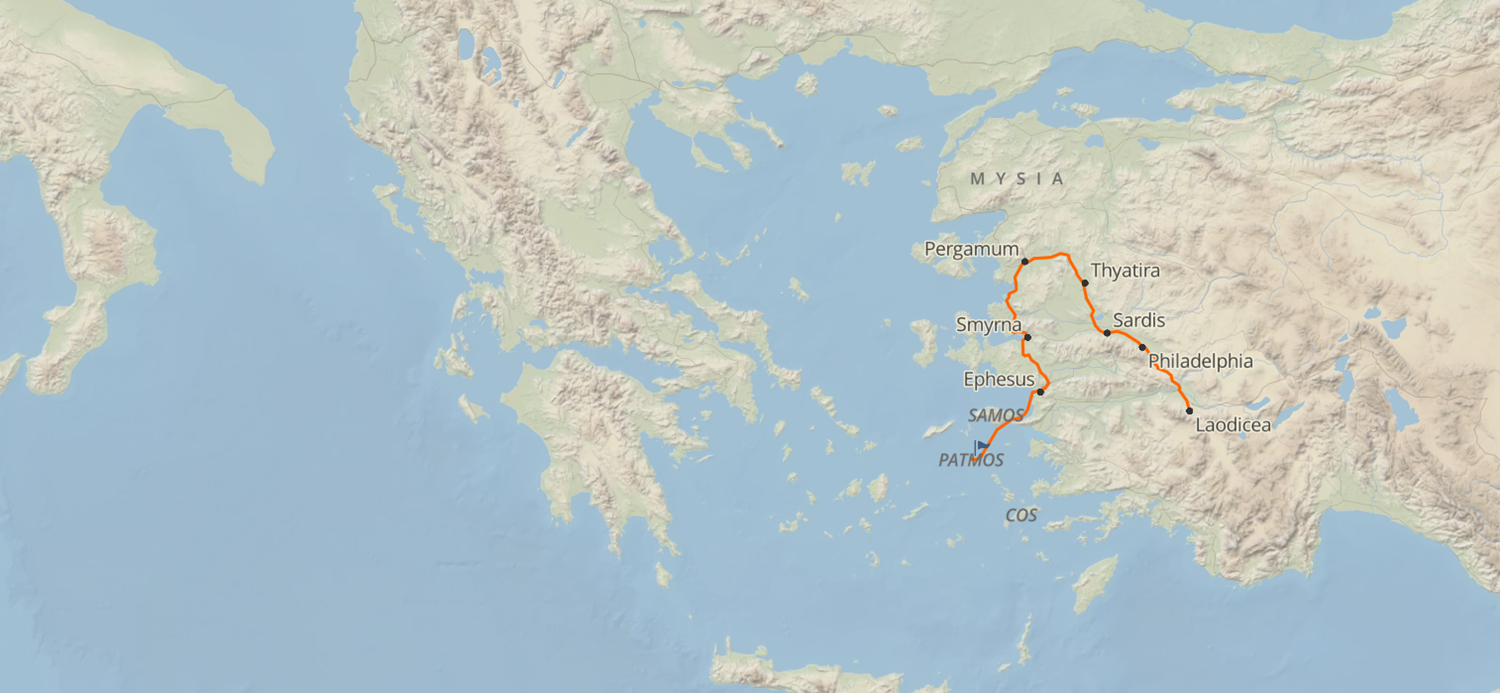 Date & Place of Writing Revelation 1:9
The traditional date is A.D. 95-96 based on the statements of Irenaeus, Clement of Alexandria and Eusebius
Suggested earlier dates are based on trying to cram the Apocalypse into a pre-supposed theology
Purpose Revelation 1:1-3; 22:14-15
A) Rev. 1:1 - to show God’s slaves the things which must soon happen
B) Rev. 1:3; 22:14 - to bless those who read, hear and heed the things written in the prophecy
C) Rev. 22:15 - Give a prophetic warning about the future wrath and judgment of God
Purpose Revelation 1:1-3; 22:14-15
Ignoring or reinterpreting Scripture to fit a caricature of God you want does not change Him or reality
The Apocalypse fits perfectly the warnings of God’s wrath & judgment by the prophets, Jesus & apostles
A Simple Outline
Prologue  (Rev. 1)
Letters to the 7 Churches (Rev. 2-3)
The Scene in Heaven (Rev. 4-5)
Tribulation (Rev. 6-18)
The 7 Seals (Rev. 6:1-8:1)
The 7 Trumpets (Rev. 8:2-11:19)
The 7 Bowls (Rev. 12:1-18:24)
A Simple Outline
The Second Coming (Rev. 19)
The Millennium & Judgment (Rev. 20)
The Eternal State (Rev. 21:1-22:5)
Epilogue (Rev. 22:6-21)
Grace Bible Church Glorifying God by Making Disciples of Jesus Christ